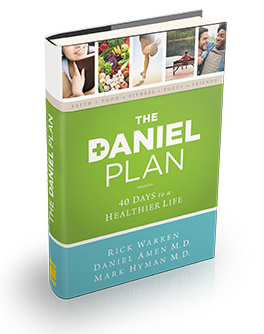 The Daniel Plan
40 days to a healthier life
“The Daniel Plan shows you                                          how the powerful combination of                                     faith, fitness, food, focus, and                                   friends will change your health                                  forever from the inside out.”
First year:  15,000 people lost a total of 260,000 lbs.
Book $12; DVD pkg. $40; T-shirt $19; Jacket $30; Sports bag $10; Sports towel $10; Water bottle $20; Jump start guide $3; Music CD $10; Wristband $1
[Speaker Notes: Weight loss book co-authored by 2 medical doctors (Includes Workout DVD’s, and other merchandise)
Reference to Daniel 1:8, “But Daniel purposed in his heart that he would not defile himself with the portion of the king’s delicacies, nor with the wine which he drank; therefore he requested of the chief of the eunuchs that he might not defile himself.”
Acutal regimen, (1:12) 10 days of only vegetables and water
One irony, this is a weight loss book, but at the end of 10 days, the text reveals:
Daniel 1:15, “And at the end of ten days their features appeared better and fatter in flesh than all the young men who ate the portion of the king’s delicacies.”

Rick Warren’s book named the Christian book of the year by the (“Evangelical Christian Publishers Association”) a cheapening of the great lessons to be learned in the book of  Daniel.  
A money making enterprise that has no place with the adjective “Christian” to describe it!]
The True Daniel Plan
Refuse to violate God’s law (guard against impurity) (1:8)
Pray in faith and trust in God’s word to know the unknowable (2:16-23)
Like Shadrach, Meshach and          Abed-Nego, refuse to compromise your faith (3:13-18)
Establish righteous habits that will not be intimidated by wicked men (6:6-10)
Conclusion
Do these things, and your faith will be rewarded, just as Daniel’s was rewarded (cf. 6:16-23)
[Speaker Notes: Consider especially the words of verse 23:

“ Now the king was exceedingly glad for him, and commanded that they should take Daniel up out of the den. So Daniel was taken up out of the den, and no injury whatever was found on him, because he believed in his God.”]